Spring 2024 READ Act Data Collection Training
4th  through 12th Cohort
[Speaker Notes: Introductions]
Goals for Today
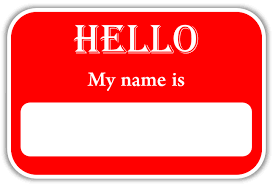 Introductions in the Chat
Name, role, school, new/returning 
Grounding in the WHY
Purpose of the READ data collection
Data privacy and security 
READ collection timeline
Live walk-through
Q & A 
Office Hours for Support
[Speaker Notes: Introduce Kim and Jessica, invite them to jump in.]
Why 4-12? Purpose of READ collection
Required by statute

Reporting, legislative updates, grants, etc. 

READ Plans beyond 3rd grade in the elementary setting

READ Plans in the secondary setting

Frequently Asked Questions about READ Plans for Grades 4-12
[Speaker Notes: Best for kids. In order to support students with significant reading deficiencies (SRDs) the READ Act provides per pupil intervention funds to assist districts with providing intervention support. Prevalence SRD in K-3 determines per pupil funding (from previous budget year)]
READ Act Report Requirements for 4-12
READ 4th – 12th COHORT
Schools update one column of a pre-populated file to indicate whether or not students in grades 4-12 remain on READ plans.
READ Act TRAINING REQUIREMENT (New)
All reading interventionists K-12 must complete evidenced-based training in teaching reading. Definition of reading interventionist in READ Act Rule.
	Reading Interventionist: An individual employed to teach students and whose primary job duties include 	providing reading intervention to students on READ Act Plans during regular school hours to supplement core 	academic instruction and who is employed in any of grades K-12.
All principals and administrators must complete evidenced-based training designed for school administrators in the science of reading that addresses the content of the principal literacy standards. School administrators are expected to complete the training without delays so as to not impact the distribution of READ Act per-pupil dollars to the local education agency.
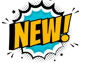 [Speaker Notes: From CDE  In subsequent years, districts will need to ensure that teachers new to teaching K – 3rd grade also meet this requirement.]
Data privacy and security
[Speaker Notes: PII personally identifiable information http://www.cde.state.co.us/dataprivacyandsecurity]
Data privacy and security
The Google Drive in the professional Google workspace for education replaced FileZilla (mid-year in 21-22) as the main file exchange system and has been named “G-Drive”. 
A READ folder has been shared with the designated person at your school. Within that folder is 
Cohort SY24 with our template and the highlighted column for your input
Raise your hand if you have it and open right now

If you need the name of the person at your school who has been shared on the folder, email willynwebb@csi.state.co.us
[Speaker Notes: May need to create the 2021 directory]
Update this field with a 0 or 1 ONLY
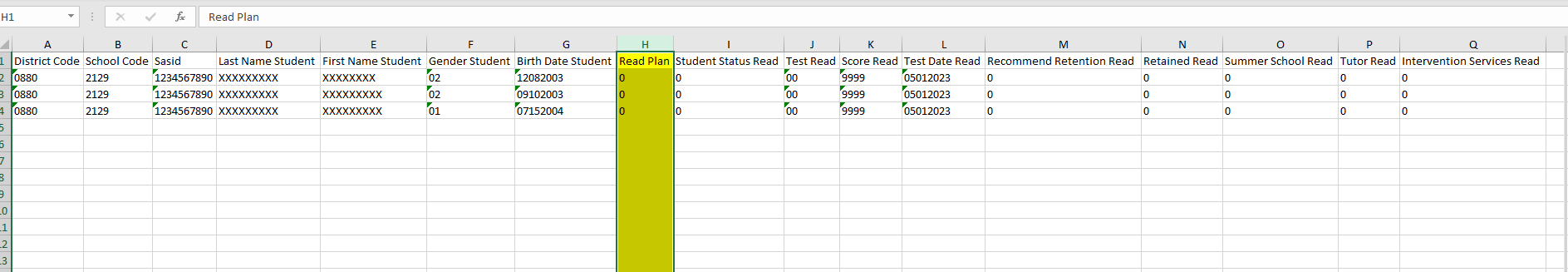 0=No READ Plan, meaning the student met grade level proficiency on your locally determined criteria and is being removed: no longer on a READ plan.

1=Yes READ Plan, meaning the student is not reading at grade level proficiency and will remain on a READ plan and in the cohort.
READ 4th-12th Cohort
When does a student exit the cohort?
Once a student has reached reading competency (determined locally) they are removed from their READ plan and will be coded as 
READ plan  = 0 (No) which will remove them from the cohort group

Do not add students into the cohort.
ONLY the READ plan field is updated-Column H and it will be highlighted for you.
[Speaker Notes: Stop and restart recording]
READ 4-12th Cohort
[Speaker Notes: 5th grade will be missing due to the testing gap from the pandemic. You are not expected to add them. Just update the one column for the students who are listed in the file.]
READ Assessment collection timeline
[Speaker Notes: Try to get into system early, get files error free as early as possible
Do not report inaccurate data just to avoid errors]
Don’t forget!
willynwebb@csi.state.co.us303-532-6262Office Hours: Wednesday, 12:00-1:00 or scheduled 1:1Newsletter: Ready, Set, READ Newsletter and Podcastthe first of each month, email Willyn to get on the listservCohort InstructionsCSI Resource Site READ Data Collections
[Speaker Notes: Ongoing supports and updates, leave for summer with teacher training solid, but we will be available for support throughout the summer so august goes well.]
Take the Surveys
Quick Check for this training (required)
https://forms.gle/NjD7sLGwALJq4p4d6 
Support PLC for next year ideas
https://docs.google.com/forms/d/e/1FAIpQLSfSItrPyHXL5oNAoHlluNZA9ND5mxi9Zl14ExvsLA04Lowdsg/viewform?usp=sf_link